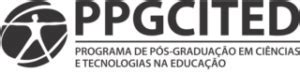 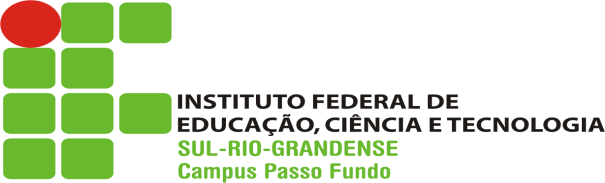 DIDÁTICA DAS CIÊNCIAS
Profª Dra. Maria Carolina Fortes
O trabalho de ensinar, segundo Freire (1996), exige - entre outros aspectos – rigorosidade metódica, pesquisa, criticidade, respeito aos saberes dos educandos e querer bem os alunos.
DIDÁTICA, O QUE SIGNIFICA?
A palavra didática deriva da expressão grega - techné didaktiké -, que se traduz por arte ou técnica de ensinar. A expressão foi, entretanto, consagrada através de Comênio, quando escreveu a Didática Tcheca, obra esta que foi traduzida para o latim (1633) com o título Didactica Magna: tratado universal de ensinar tudo a todos (publicada em 1657). (GASPARIN, 2004; OLIVEIRA, 1988)
BREVE HISTÓRICO DA DIDÁTICA DAS CIÊNCIAS
Ensinar e aprender faz parte da cultura da humanidade, porém a organização e o direcionamento da intencionalidade no ato educativo, por meio de conhecimentos didáticos, surgem com Comênius (1592-1670). 

Em seu livro Didática Magna (1657), o primeiro a tratar sistematicamente de Pedagogia e Didática, Comênius contribui para a estruturação da Pedagogia como Ciência.
Nós ousamos prometer uma Didática Magna, ou seja, uma arte universal de ensinar tudo a todos: de ensinar de modo certo, para obter resultados; de ensinar de modo fácil, portanto sem que os docentes e discentes se molestem ou enfadem, mas, ao contrário, tenham grande alegria; de ensinar de modo sólido, não superficialmente, de qualquer maneira, mas para conduzir à verdadeira cultura, aos bons costumes, a uma piedade mais profunda. (COMENIUS, 2006, p.13)
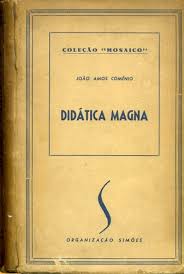 Esta obra é considerada um marco significativo no processo de sistematização da Didática. O qualificativo Magna expressa o caráter universal das conquistas do homem no início da Idade Moderna. Já o termo tratado refere-se a um conjunto de princípios que orientariam o novo ensino.
PEDAGOGIA E DIDÁTICA
Inicialmente, a Didática não se diferenciava claramente da Pedagogia;
Lacombe (1968) apud Astolfi & Develay (1994), descreve a Didática salientando que ela não é nem uma disciplina, nem uma subdisciplina, muito menos um feixe de disciplinas, mas uma atitude, um modo de analisar os fenômenos do ensino.
A Pedagogia é o estudo sistemático da educação. [...] A Didática é uma seção ou ramo específico da Pedagogia e se refere aos conteúdos do ensino e aos processos próprios para a construção do conhecimento. Enquanto a Pedagogia pode ser conceituada como a ciência e a arte da educação, a Didática é definida como a ciência e a arte do ensino. (HAYDT, 1997, p. 13)
A Didática em suas origens: concepções e pressupostos teóricos
Classicamente, a Didática é um campo de estudo, uma disciplina de natureza pedagógica aplicada, orientada para as finalidades educativas e comprometida com as questões concretas da docência, com as expectativas e os interesses dos alunos.
O primeiro corresponderia a uma completa individualização das duas disciplinas e, neste caso, não se levaria em conta à pedagogia nas pesquisas em didática. Como consequência, tais pesquisas correm o risco de sofrer um enclausuramento numa reflexão epistemológica, capaz de constituir apenas uma lógica dos conhecimentos a serem ensinados.
Existem dois posicionamentos distintos entre Didática e Pedagogia:
A segunda posição considera uma diferenciação apenas teórica entre as duas disciplinas, admitindo, na prática, uma integração através de uma reflexão mais ampla sobre a aprendizagem. 
Dessa forma, a didática não se limitaria apenas a uma reflexão epistemológica (que pode compreender a lógica dos conhecimentos de uma dada disciplina) e psicológica (que pode compreender a lógica da apropriação dos conhecimentos em geral), mas integraria também uma reflexão de ordem pedagógica (que se fixa sobretudo nas ciências da relação). (ASTOLFI & DEVELAY, 1989 apud COELHO, 1991)
Como não há educação sem ensino, Pedagogia e Didática têm uma relação complementar, ou seja, a Pedagogia, de forma ampla, dedica-se à Educação como um todo, e a Didática é um ramo da Pedagogia dedicada ao processo de ensino de forma específica. Essa hierarquia inerente à natureza da Pedagogia e da Didática liga-as intrinsecamente ao mesmo tempo em que as libertam extrinsecamente, quanto mais se diferenciam e integram.
A Didática surge da reflexão sobre a ação pedagógica e nela se fundamenta, não se limitando à reflexão psicológica ou epistemológica, promovendo a integração entre os diversos campos do conhecimento.
O processo reflexivo sobre o ensinar (Didática) e o aprender (Psicologia) se estruturam por meio da articulação entre as diversas áreas que estruturam a Pedagogia em si, como a Psicologia, Filosofia, Sociologia, História da Educação e outras que dão à Pedagogia o rigor e a sustentação teórica necessárias para a produção de conhecimentos sobre a Educação.
Algumas referências importantes em relação ao conceito de Didática, na ótica dos autores e pesquisadores da área:
A Didática direcionada ao Ensino de Ciências surge recentemente como uma didática especial ou “transvestida” de metodologia de ensino, em virtude de demandas e especificidades relativas às matérias científicas que a Didática, de forma mais geral, não dava conta de atender.
DIDÁTICA DAS CIENCIAS
Denominada de Nova Didática, a Didática das Ciências origina-se em meio a concepções e tradições, vinculando o fazer pedagógico à idéia de ensino como tarefa simples, em que bastaria apenas dominar o conteúdo teórico, ter alguma prática docente e alguns conhecimentos ‘pedagógicos’ de caráter geral para ensinar e aprender Ciências.
Devido à democratização do acesso á escola e ao fracasso escolar, iniciam-se movimentos específicos direcionados para a educação em Ciências, visando à formação de recursos humanos para o ensino e a alfabetização científica e tecnológica, iniciada no século passado.
Nos anos 70, a pesquisa volta-se para a busca de uma linha teórica unificadora, que desse coerência e respaldo ao ensino e à aprendizagem de Ciências, levando à importação de modelos de aprendizagem da Psicologia Cognitivista.
Nos anos 80, Klopfer (1983) apud Cachapuz et al. (2001, p. 162) “constatou que a Didática das Ciências ainda se encontrava num período pré paradigmático ou pré-teórico, no qual as investigações tinham um caráter pontual, não integrando um corpo coerente de conhecimentos”.
Ao final dos anos 80 já se podia falar em uma nova disciplina: a Didática das Ciências. Seu surgimento ocorreu devido à consolidação de uma comunidade científica especializada.
No Brasil, surge a Área de Ensino de Ciências e Matemática (Área 46), na CAPES/MEC, com sua criação em setembro de 2000, impulsionando as pesquisas. Documentos normativos e a formação de professores também são influenciados pela nova área, rompendo com as concepções adotadas até então.
Os cursos de formação docente passam a ressignificar a relação teoria-prática, valorizando a epistemologia própria do Ensino de Ciências e buscando a identidade docente por meio da perspectiva do professor pesquisador
Segundo, Adúriz Bravo & Aymerich (2002) apud Adúriz-Bravo (1999-2000), o processo evolutivo, caracterizam cinco etapas pelas quais a Didática das Ciências passou:
ETAPA ADISCIPLINAR (década de 50): 
 ETAPA TECNOLÓGICA (anos 50-60): 
ETAPA PROTODISCIPLINAR (década de 70):
DISCIPLINA EMERGENTE (década de 80):
DISCIPLINA CONSOLIDADA (década de 90 em diante)
Atualmente a Didática das Ciências sofisticou-se e possui referenciais com qualidade comparável a outras áreas do conhecimento científico. Mesmo tendo surgido da Didática Geral e relacionar-se com outros campos do conhecimento científico, a Didática das Ciências produz um conhecimento único, original e singular, com um consistente referencial epistemológico que garante sua consolidação na área/campo de Educação em Ciências. Porém, seu status acadêmico ainda não foi conquistado, pois ainda há dúvidas em relação à natureza do conhecimento produzido pela Didática das Ciências.
Referências
CAMBI, F. História da pedagogia. São Paulo: UNESP, 1999. CANDAU, V. M. (org) A didática em questão. Petrópolis: Vozes, 1988. 
CASTRO, A; CARVALHO, A. M. P. (Orgs.). Ensinar a ensinar: didática para a escola fundamental e média. São Paulo: Pioneira, 2001.
COMÊNIO, J. A. Didática Magna. Lisboa: Fundação Calouste Gulbenkian, 1976.
FREIRE, P. Pedagogia da autonomia: saberes necessários à prática educativa. São Paulo: Paz e Terra, 1996.
GASPARIN, J. L. Comênio ou da arte de ensinar tudo a todos. Campinas: Papirus, 1994.
VEIGA, I. P. A. Ensinar: uma atividade complexa e laboriosa. In: VEIGA, I. P. A (org.). Lições de Didática. Campinas: Papirus, 2006.